Отчет о месячнике по предупреждению пожаров в весенне-летний период 2016 года
А.В. Лиханова
Отчет о проведении месячника
Конкурс рисунков и стенгазет
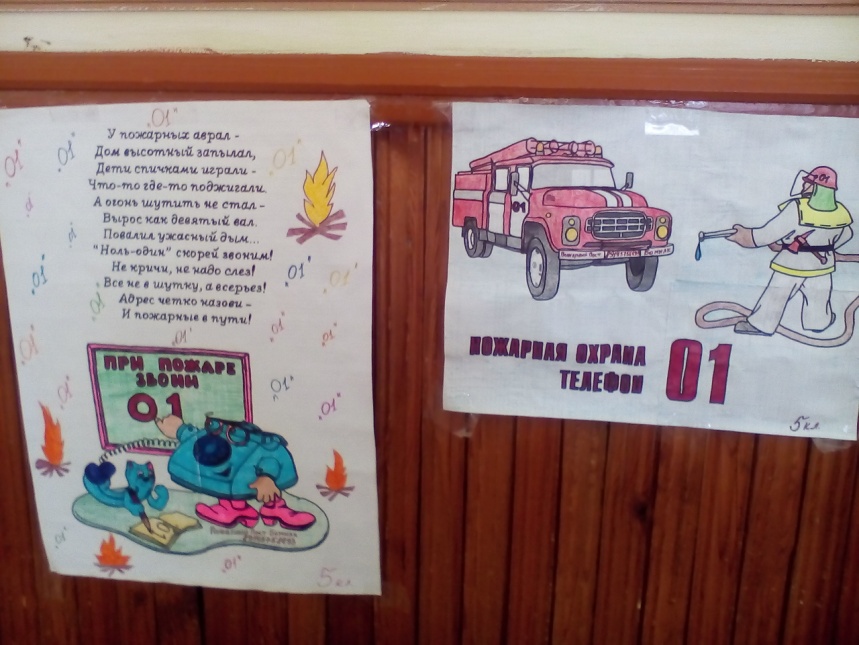 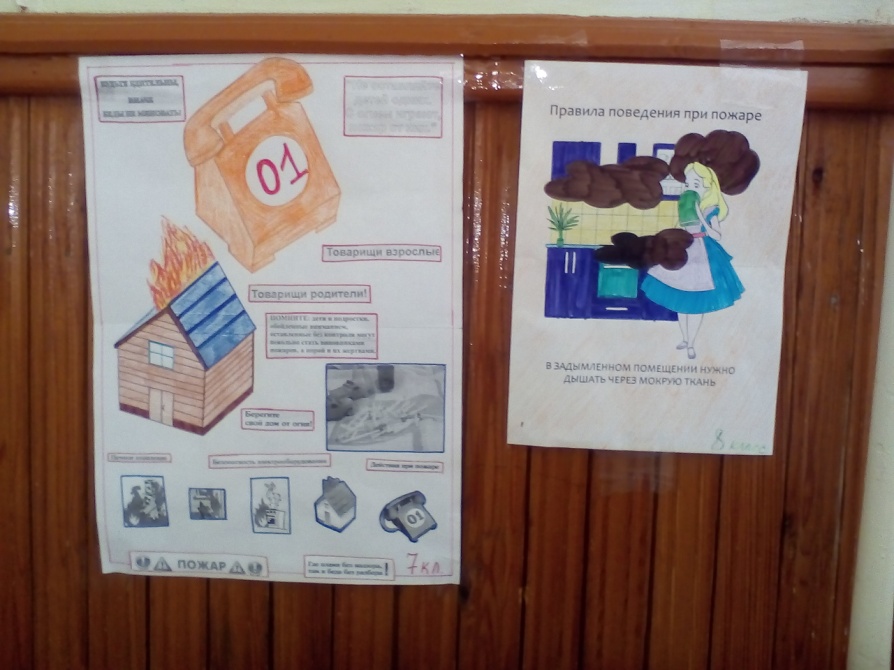 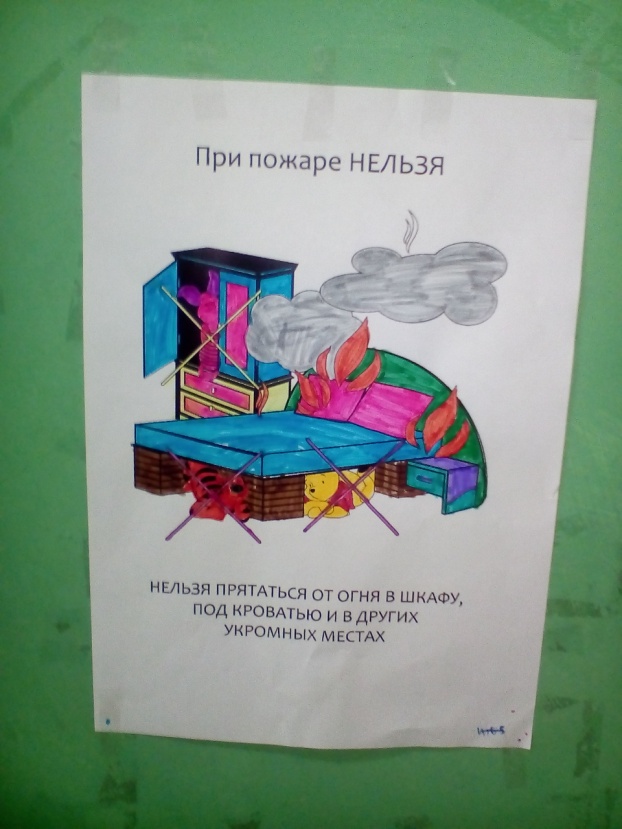 Выпуск и распространение листовок среди населения  по пожарной безопасности
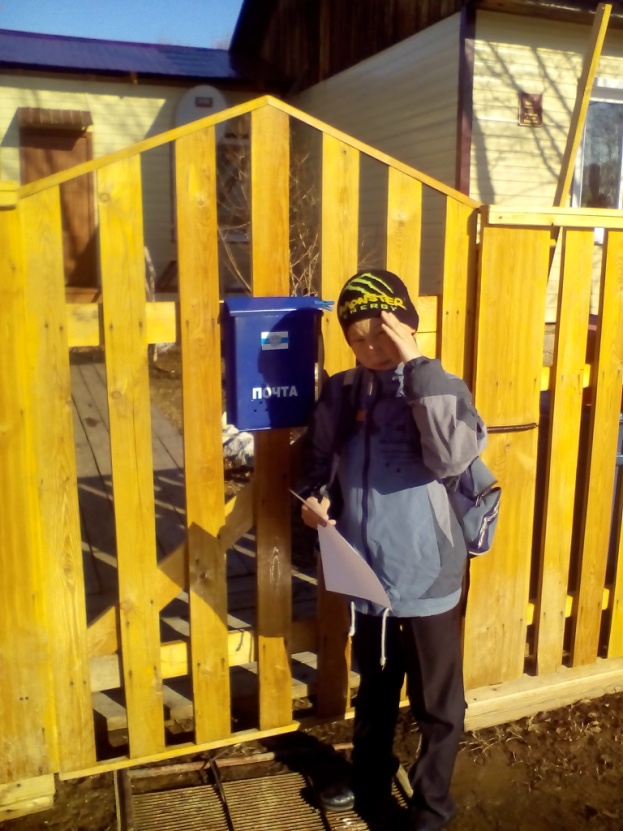 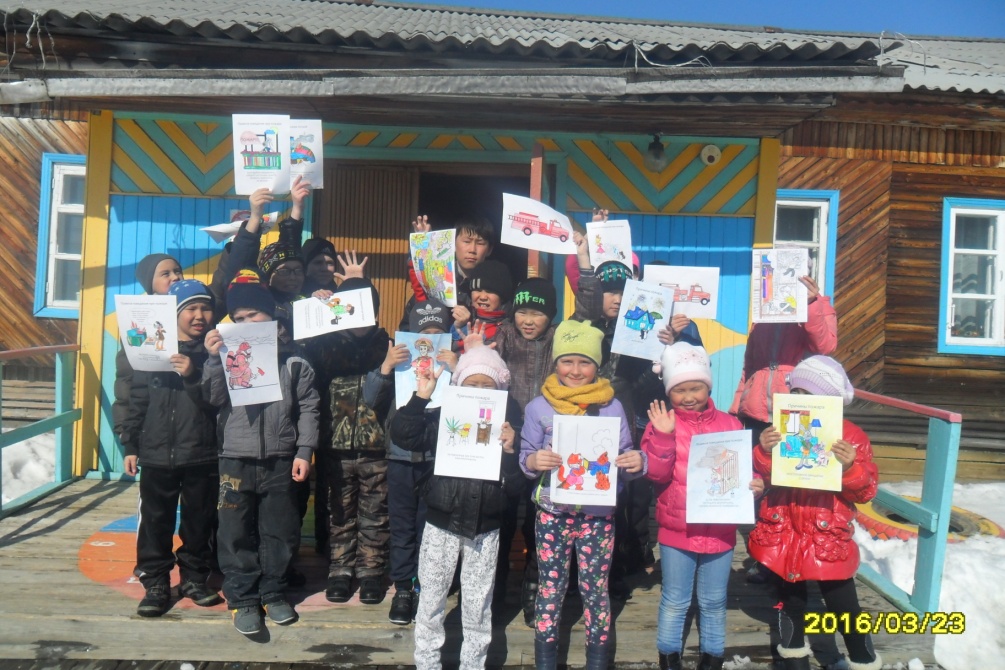 Экскурсия в пожарную часть
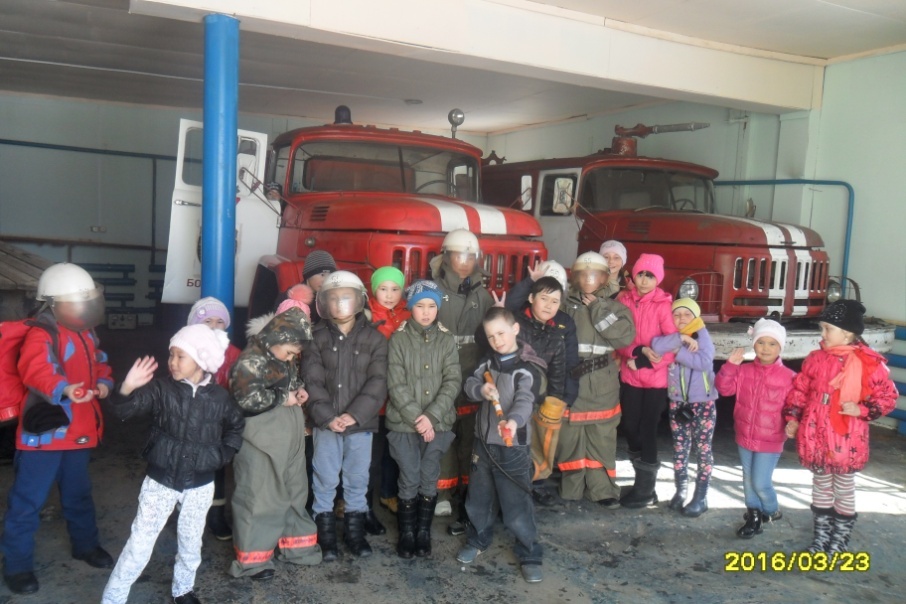 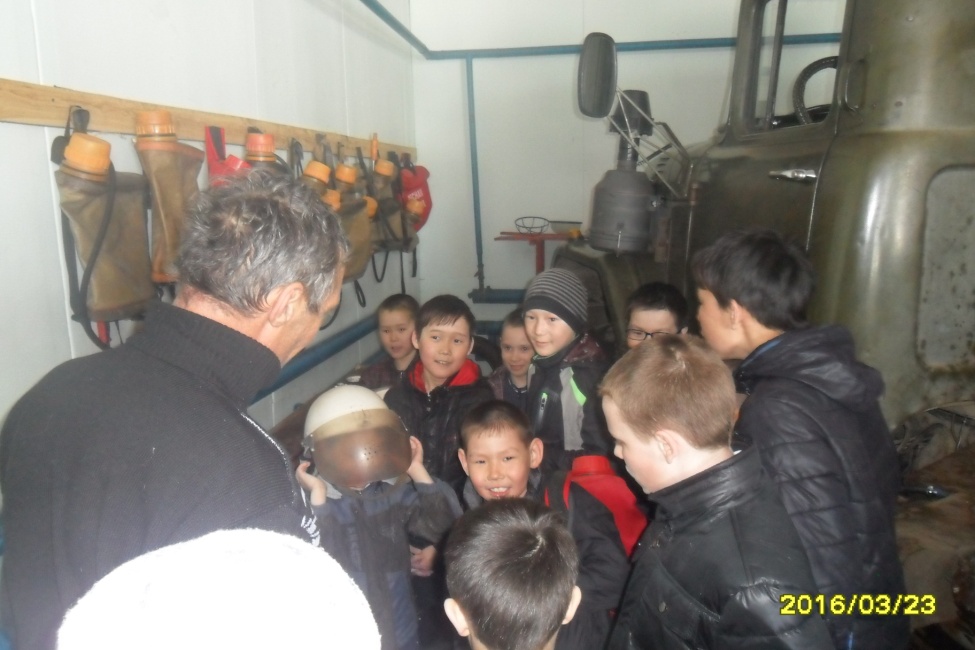 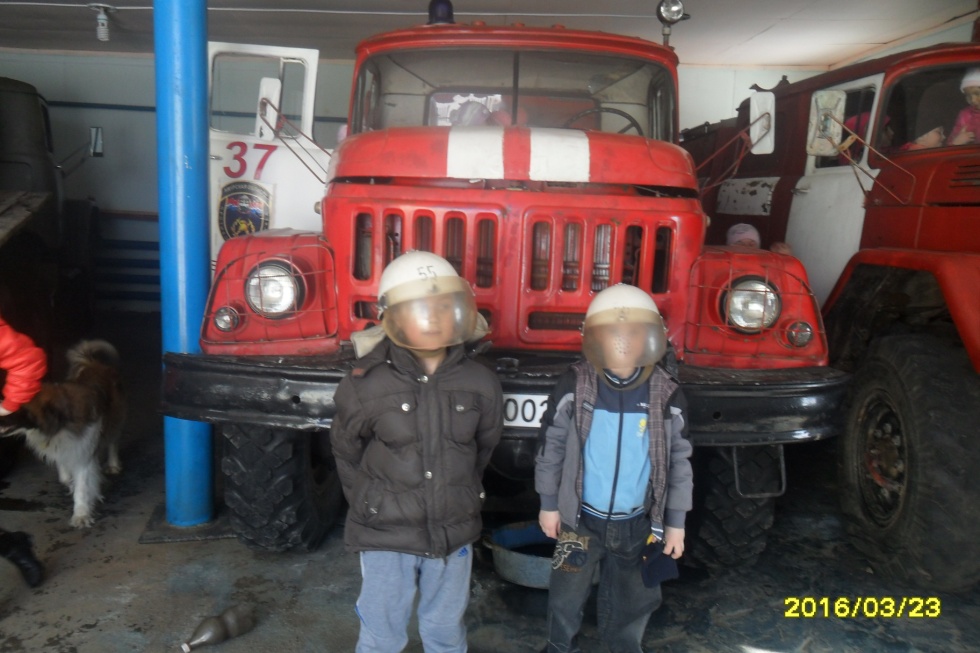 Оказание первой помощи на уроках ОБЖ
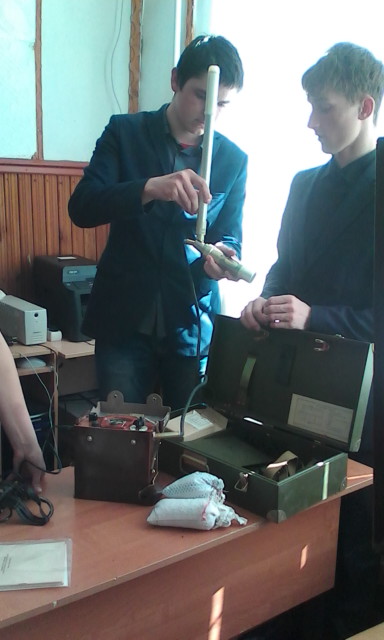 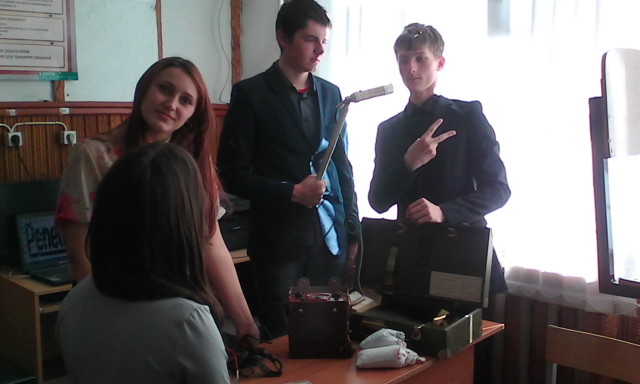 Конкурс чтецов « Помни! Знай! Правила противопожарного поведения»
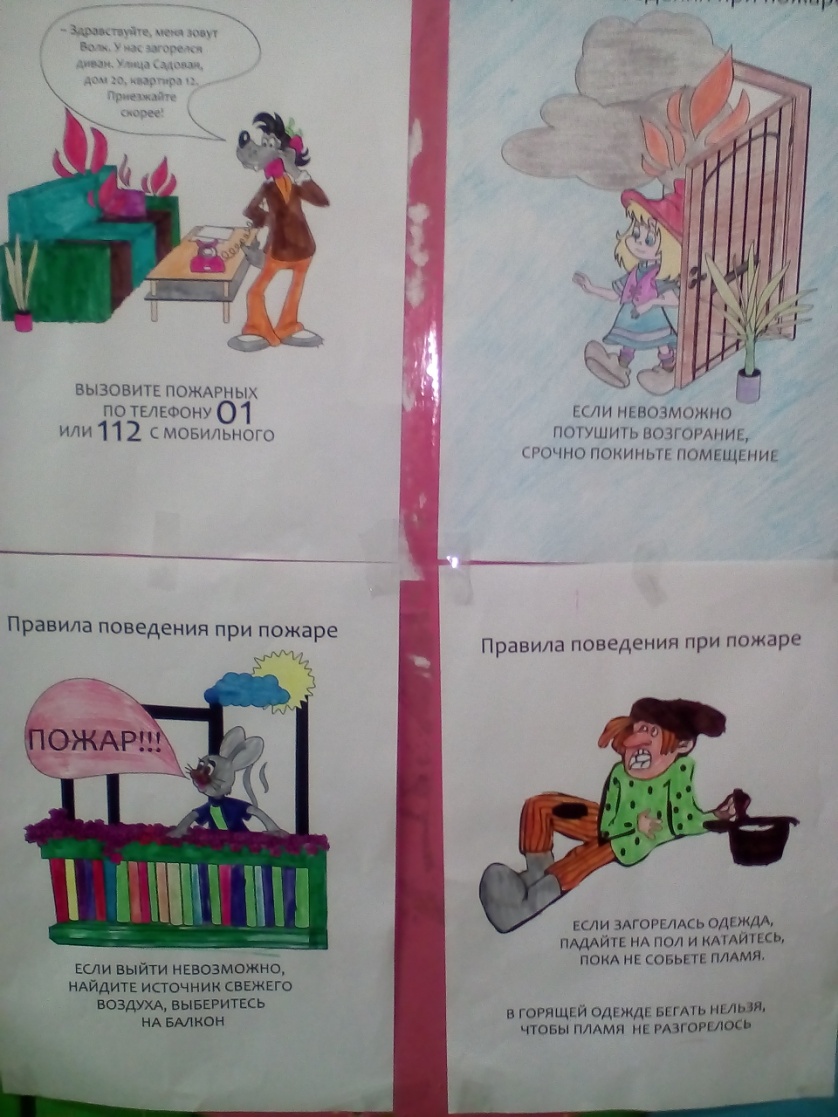 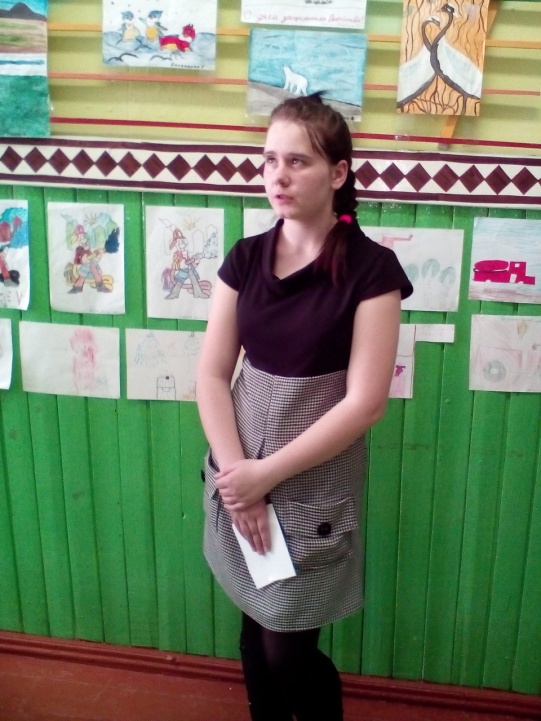 Изучаем правила пожарной безопасности со сказочными героями
Устный журнал « Чтобы не было беды от пожара»Экскурсия к пожарному щиту
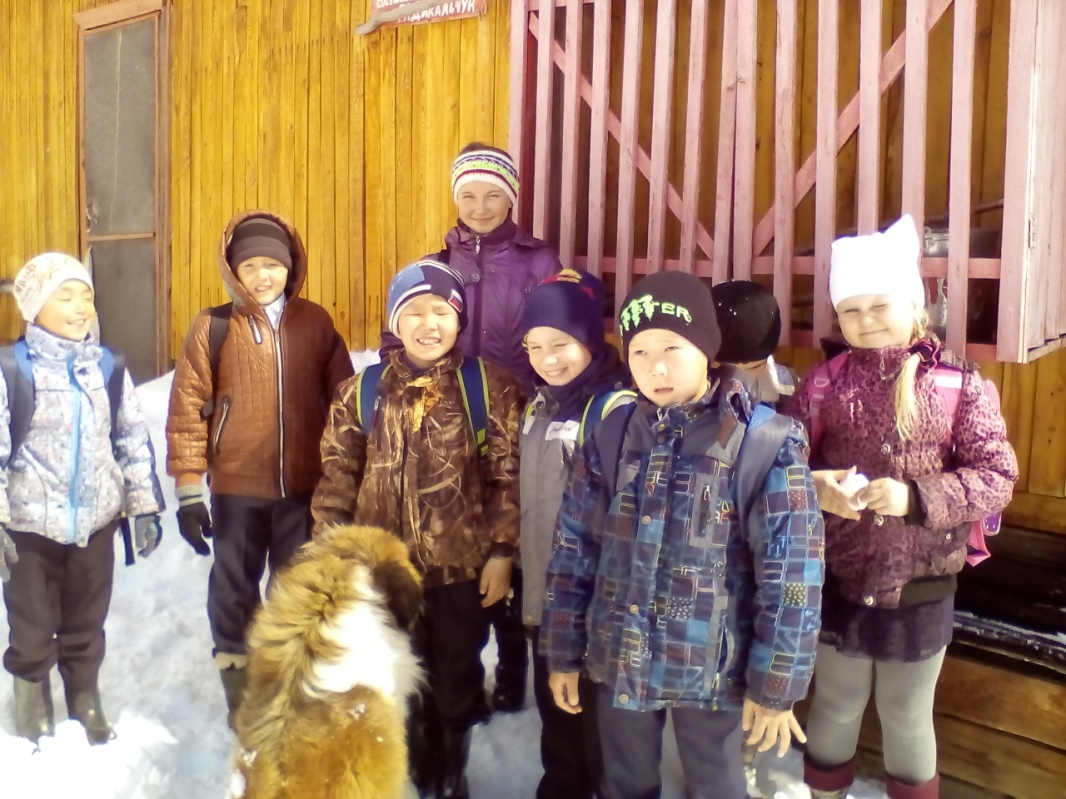 Проведение игровой программы в детском саду  « Огонь- не шутка» и встреча с начальником пожарной части.
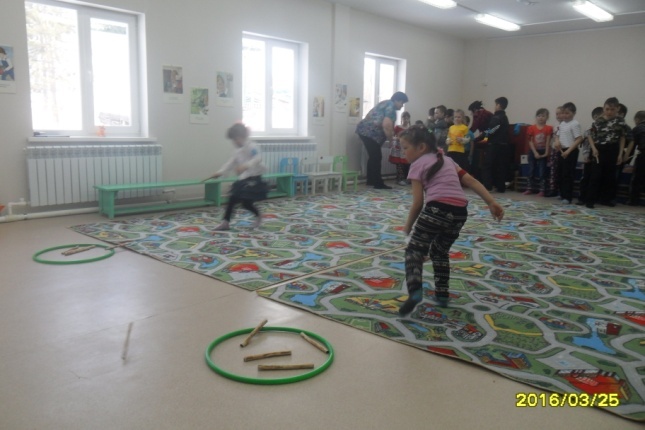 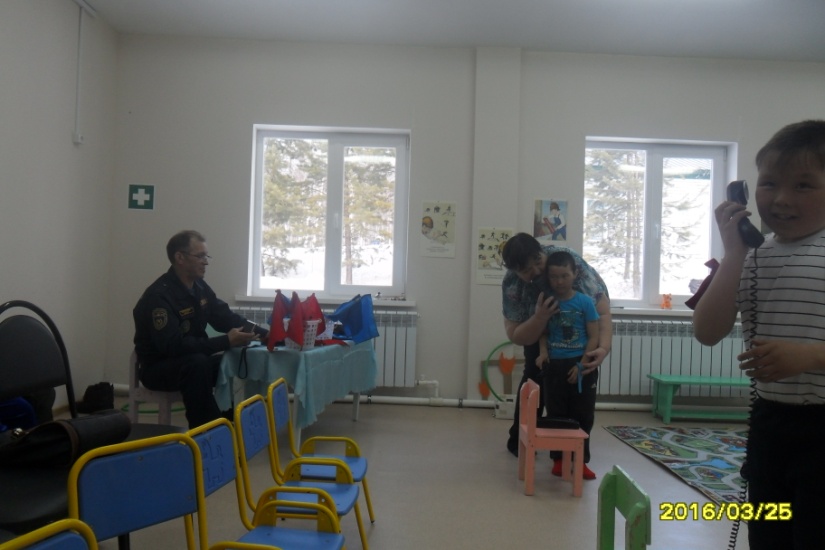 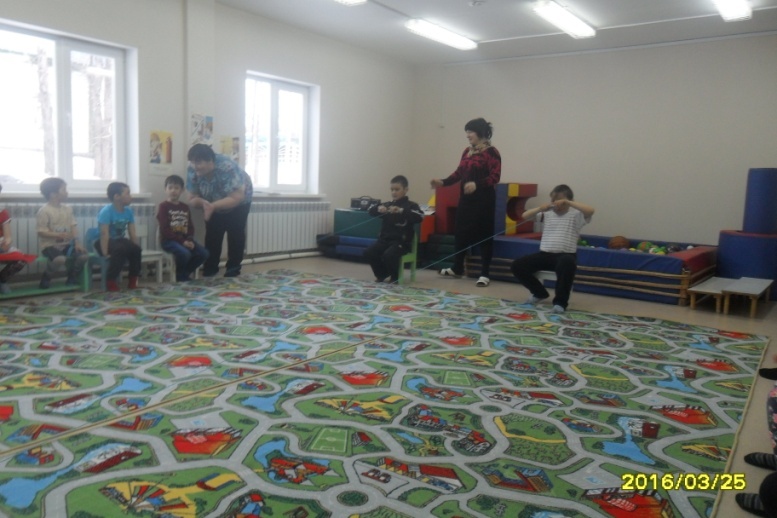 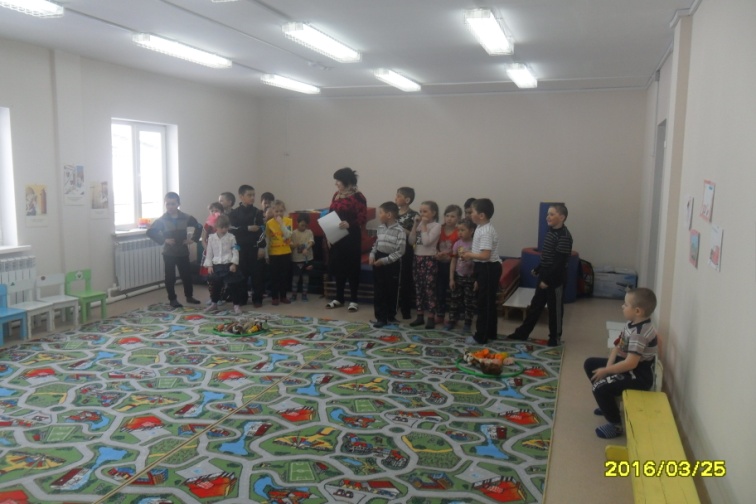 Проведение игры в детском саду « Юные огнеборцы».
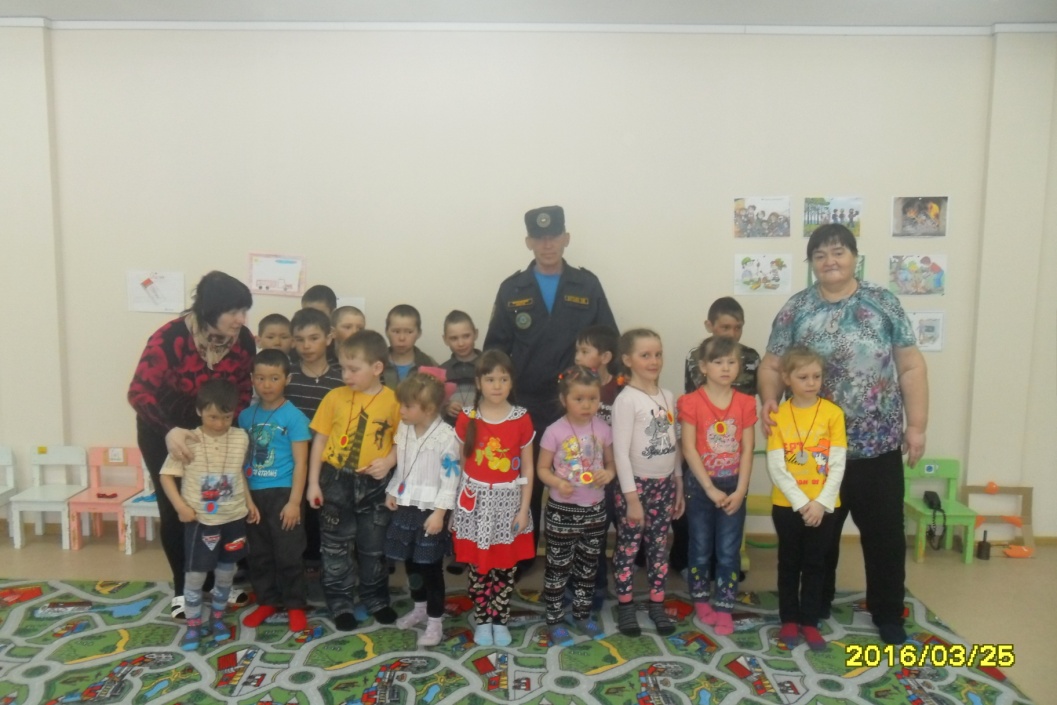 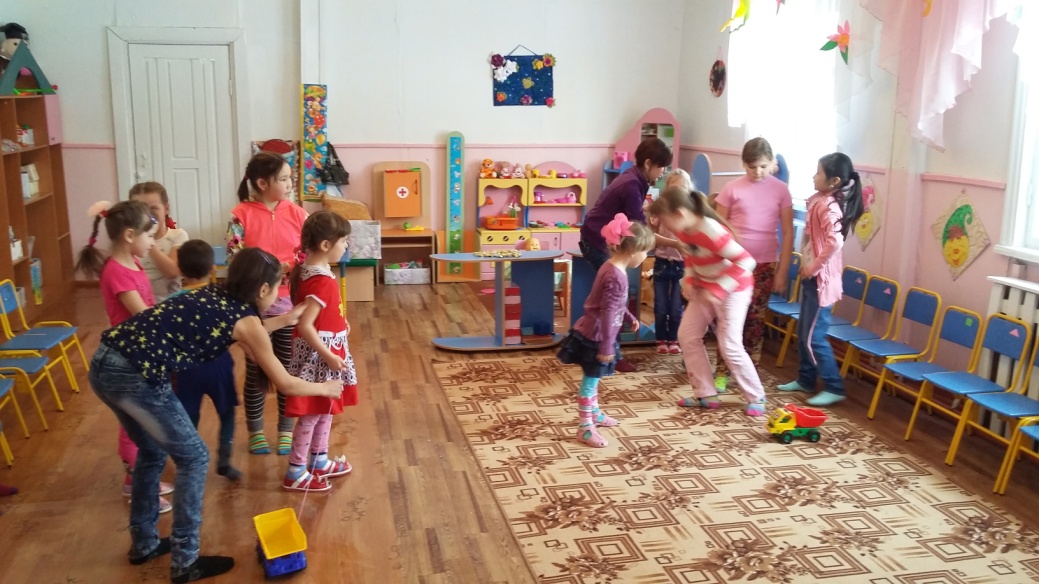 Игра « Великолепная семёрка»
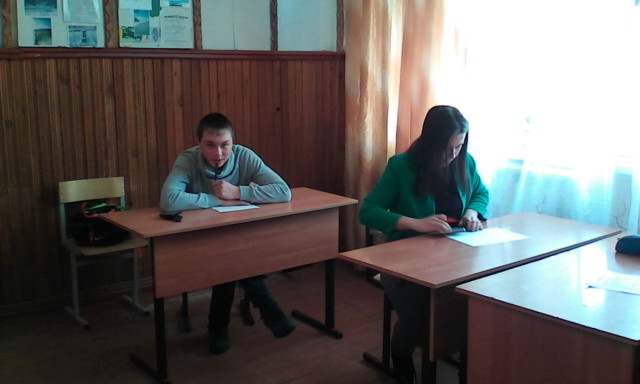 Спасибо за внимание